Sarah’s Family Immigration
Grade 5
Ms Booth’s Class
Great Granny Jill
I chose to find out about my GGranny Jill Mobbs because my mom knew the answers to most of the questions.
Jill Mobbs was born in Devonport England in 1911. She was an only child and lived there until she was 10.
In 1921 She moved to Canada with her parents. They settled in Edmonton Alberta because her father found a job there as a butcher.
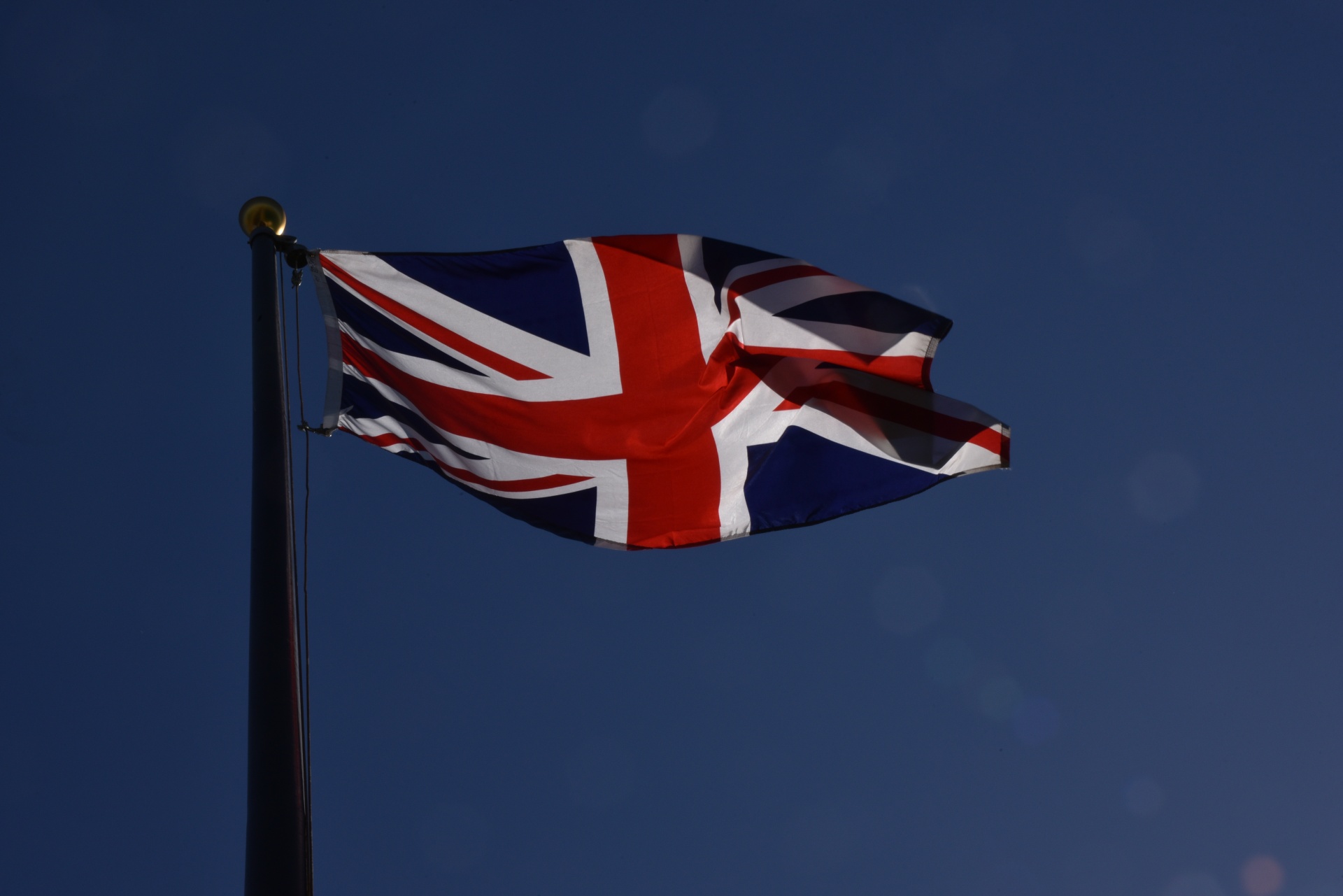 Push & Pull factors
Hardships – Arriving in Canada
Opportunities in Canada
Interesting Facts
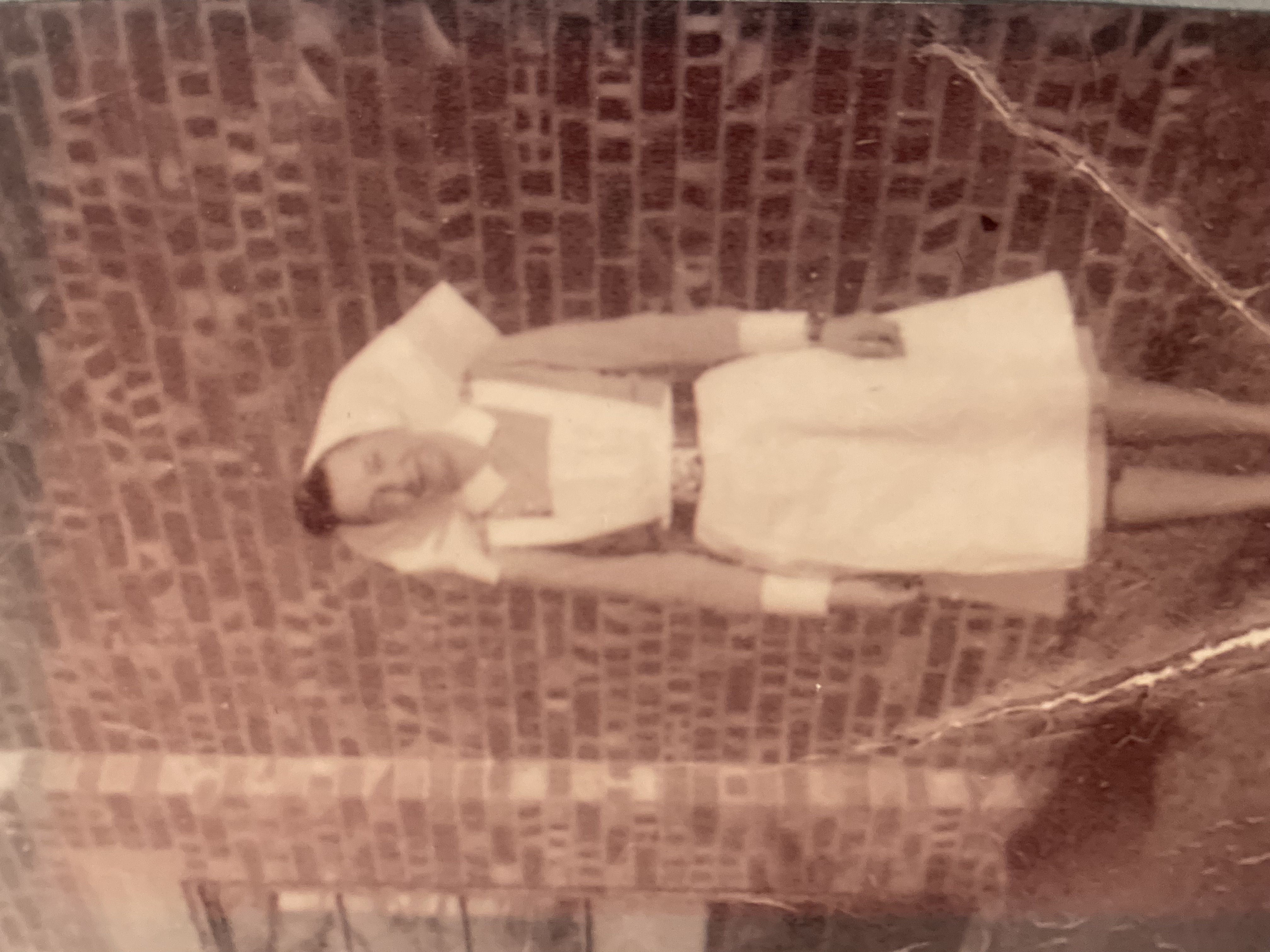